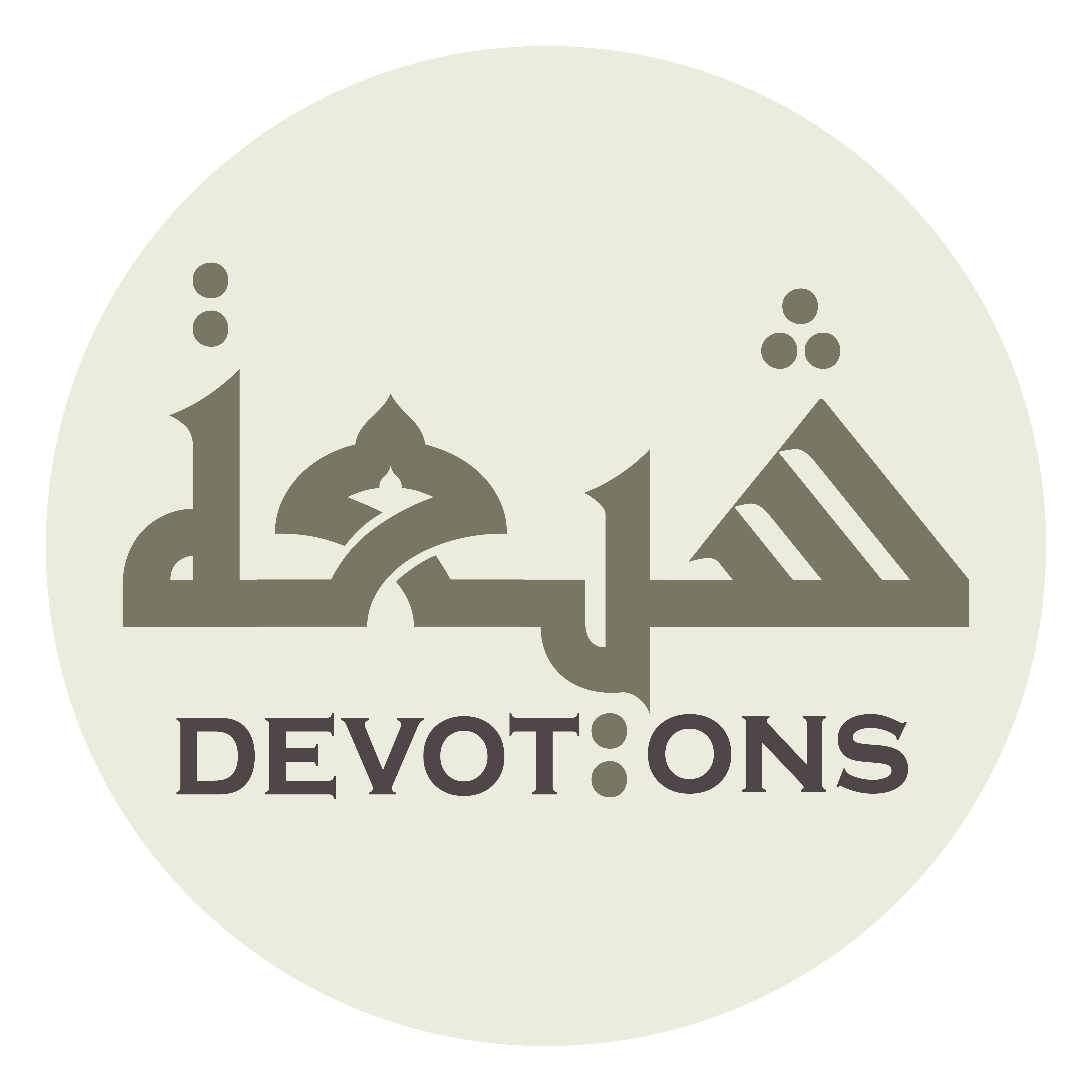 9th Imam Ziarat 3
اَللّٰهُمَّ صَلِّ عَلٰى مُحَمَّدِ ابْنِ عَلِيٍّ
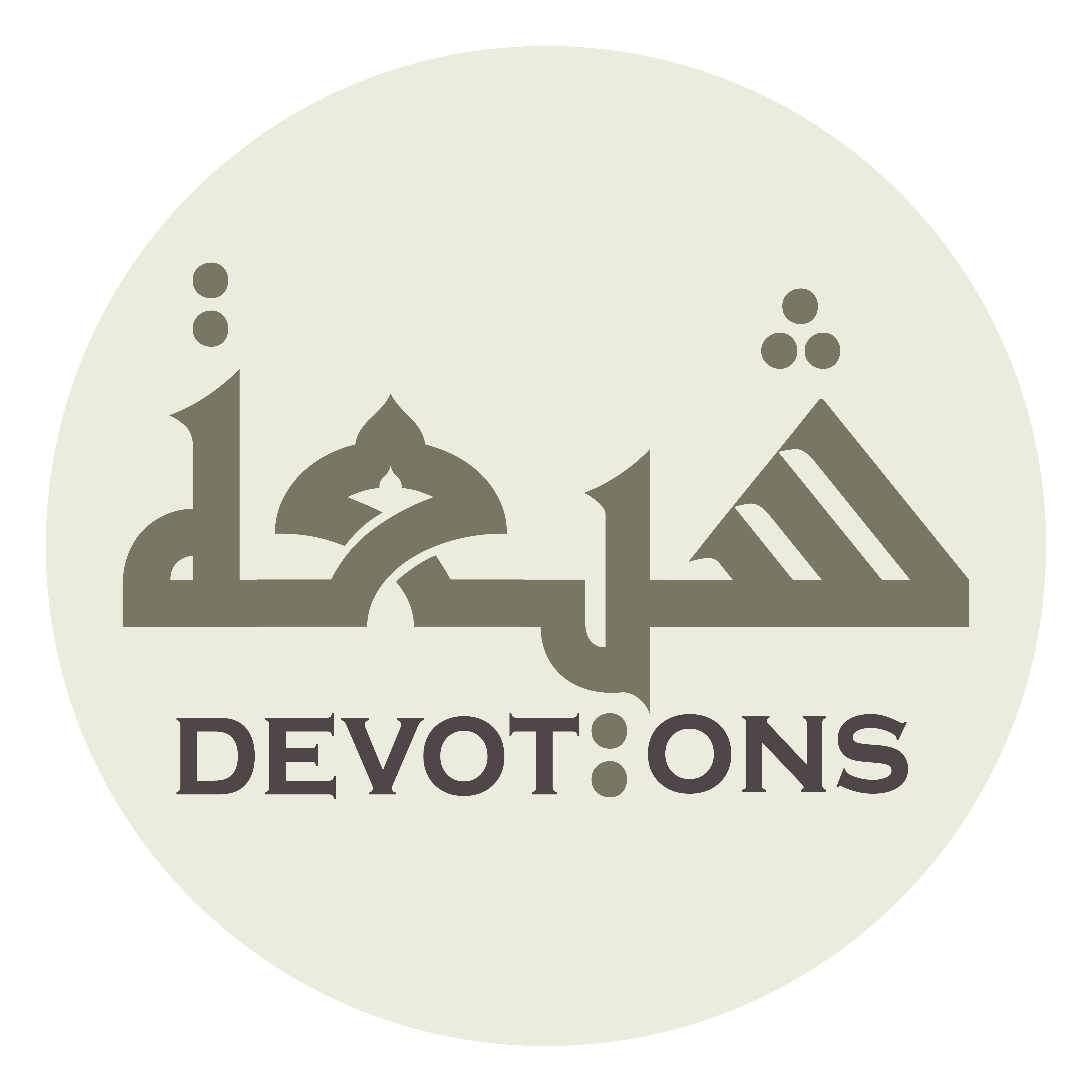 اَللّٰهُمَّ صَلِّ عَلٰى مُحَمَّدِ ابْنِ عَلِيٍّ

allāhumma ṣalli `alā muḥammadibni `aliyy

O Allah, (please) send blessings upon Muhammad the son of `Ali,
9th Imam Ziarat 3
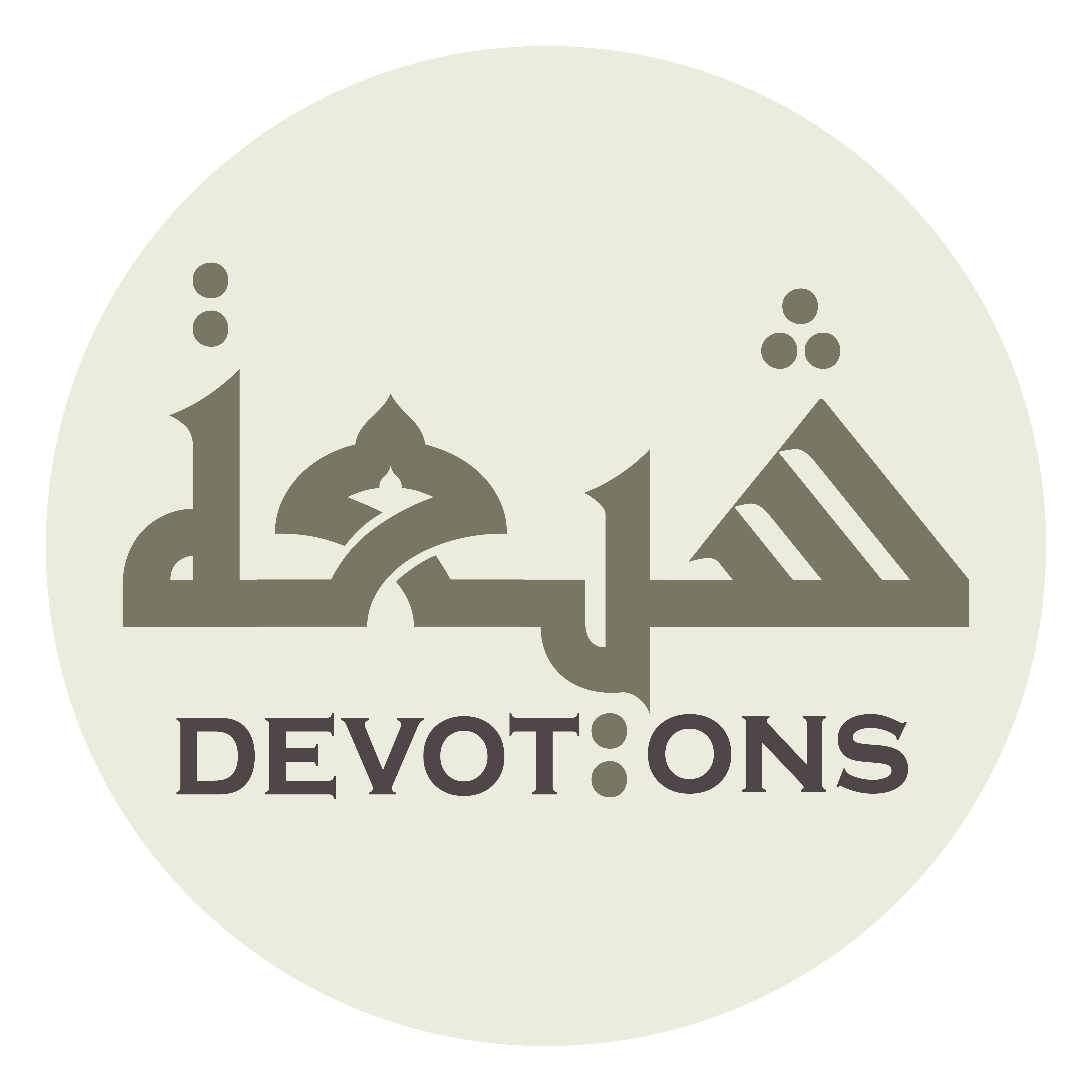 اَلْإِمَامِ التَّقِيِّ النَّقِيِّ

al imāmit taqiyyin naqiyy

the pious, bright,
9th Imam Ziarat 3
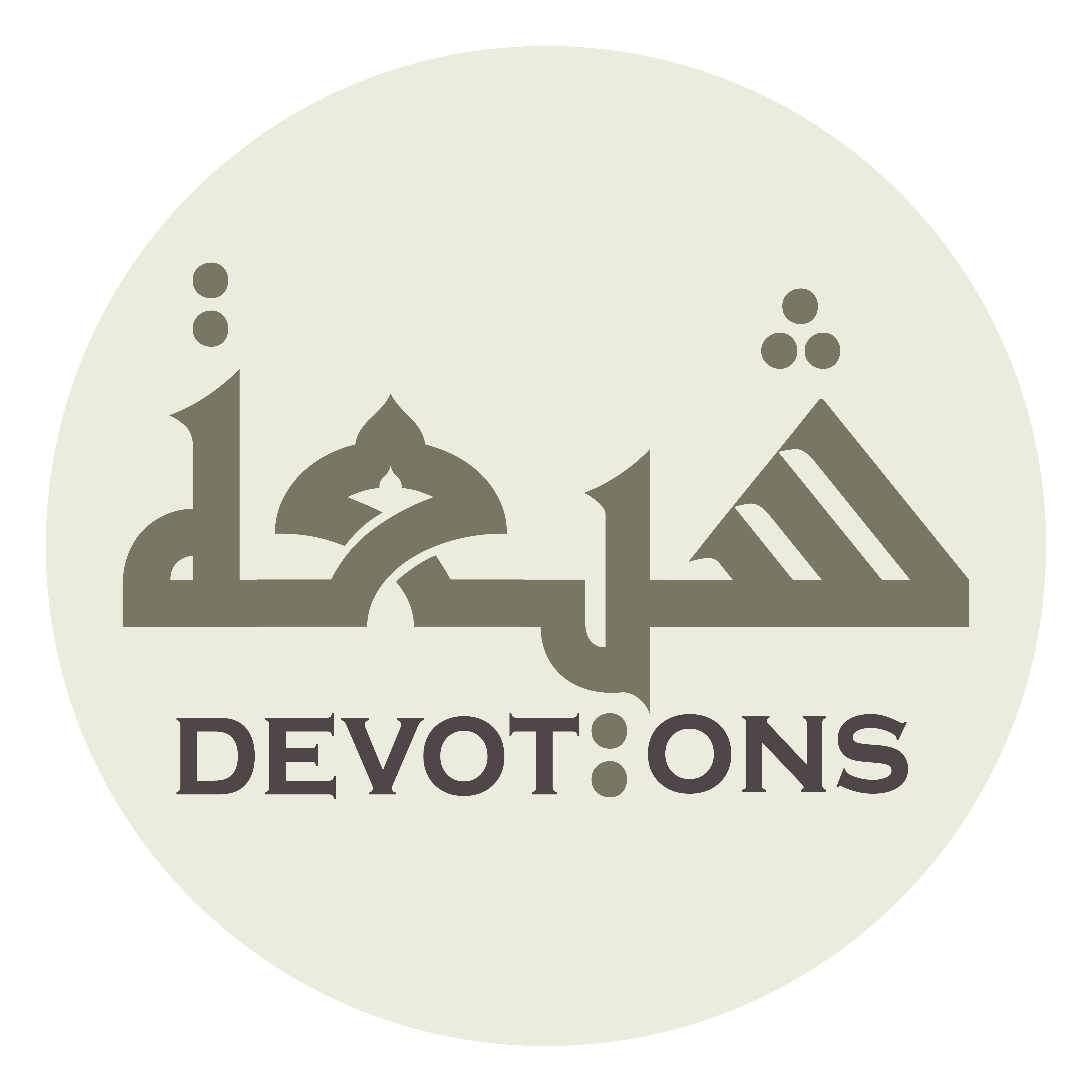 اَلرَّضِيِّ الْمَرْضِيِّ

ar raḍiyyil mar-ḍiyy

pleasing, and pleased Imam
9th Imam Ziarat 3
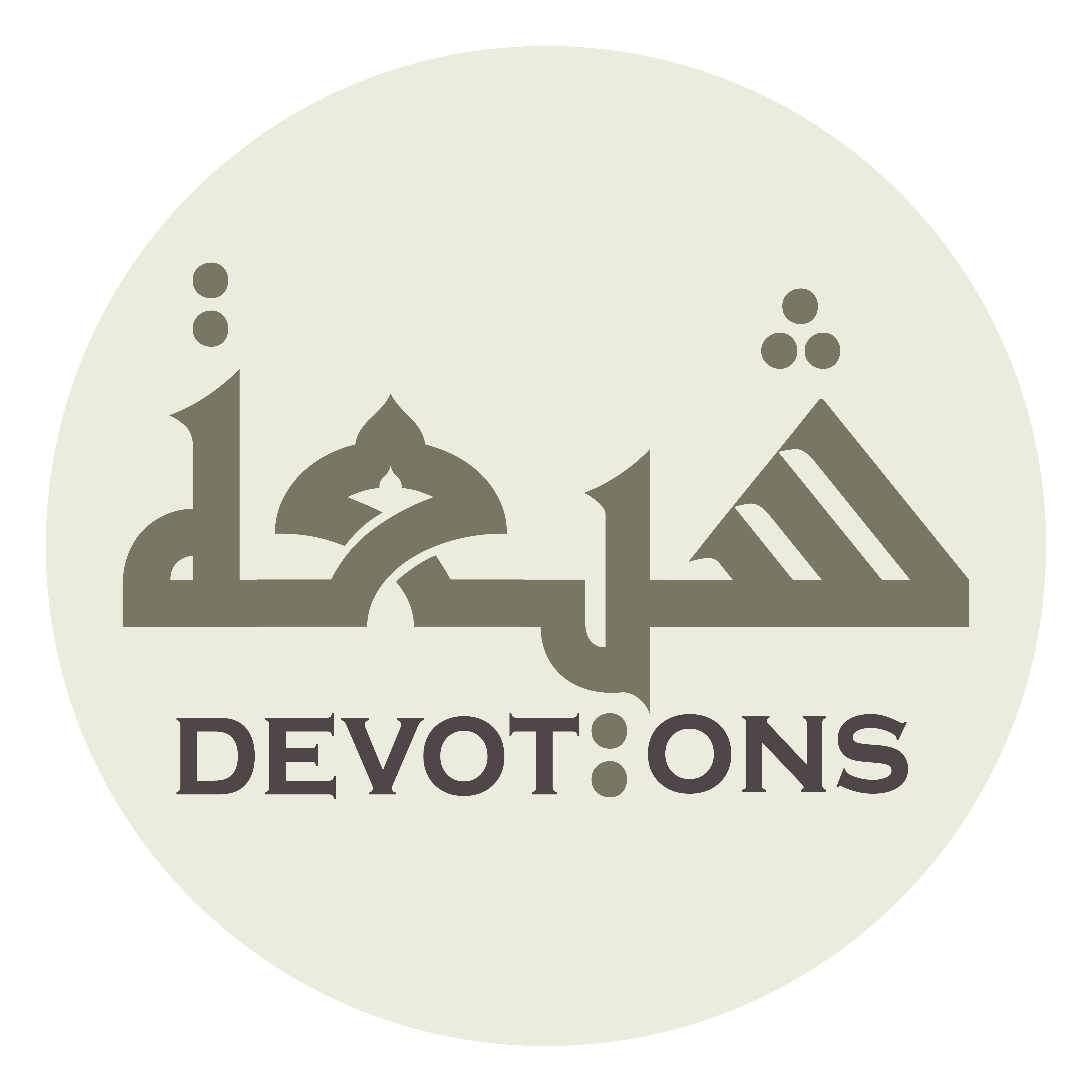 وَحُجَّتِكَ عَلٰى مَنْ فَوْقَ الْأَرْضِ

waḥujjatika `alā man fawqal ar-ḍ

and Your argument against all those who are on the earth
9th Imam Ziarat 3
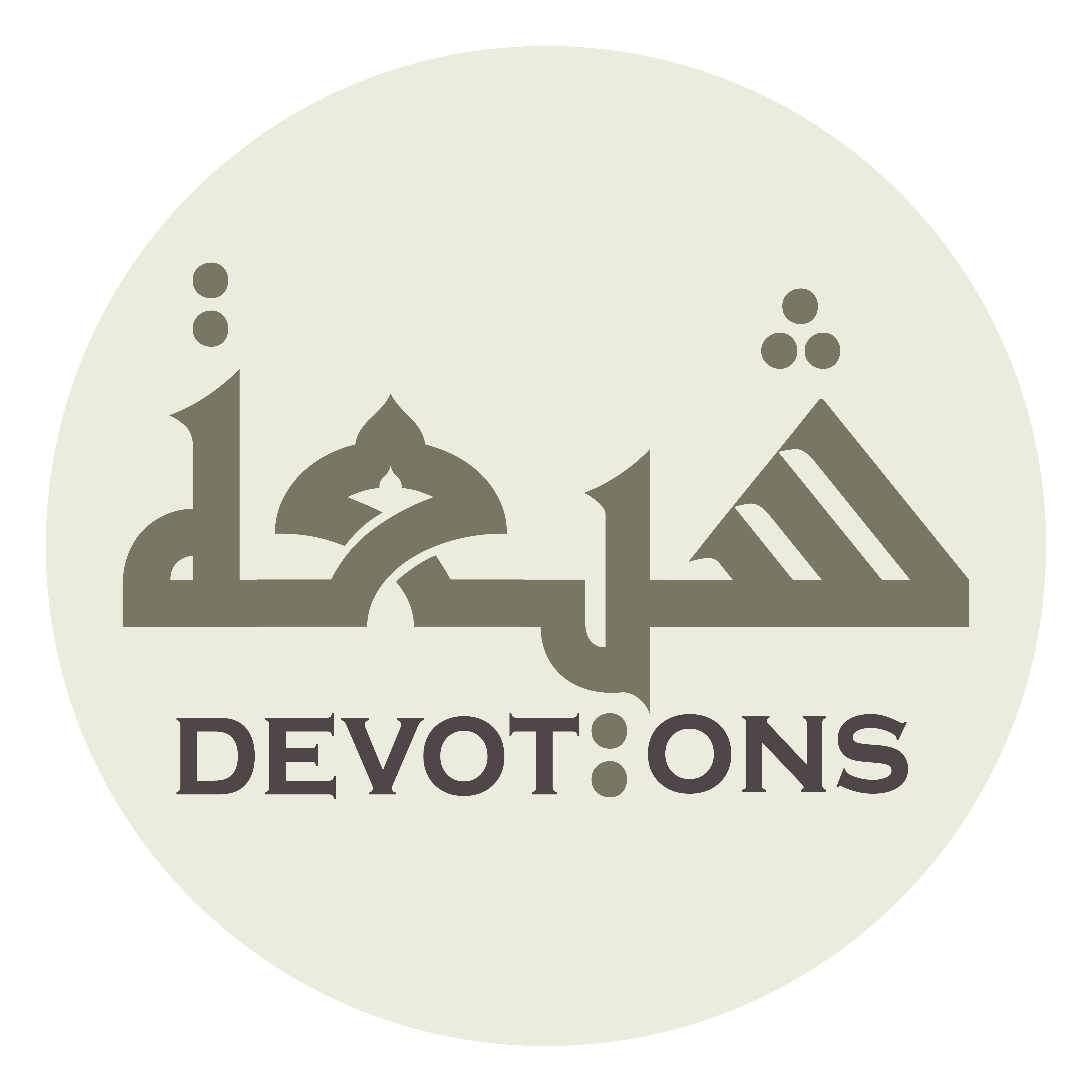 وَمَنْ تَحْتَ الثَّرَى

waman taḥtath tharā

and those who are beneath the ground
9th Imam Ziarat 3
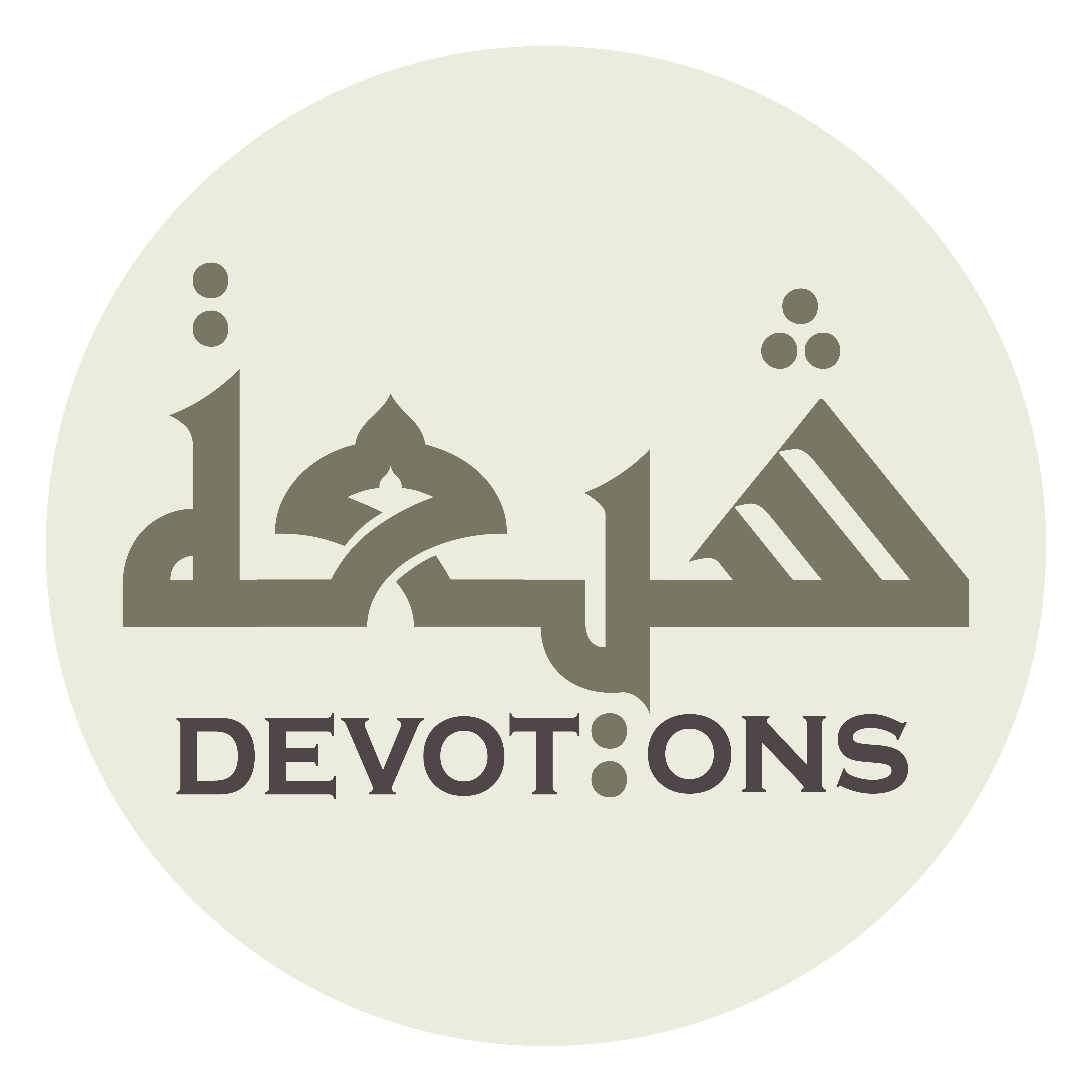 صَلَاةً كَثِيرَةً

ṣalātan kathīrah

with such blessings that are plentiful,
9th Imam Ziarat 3
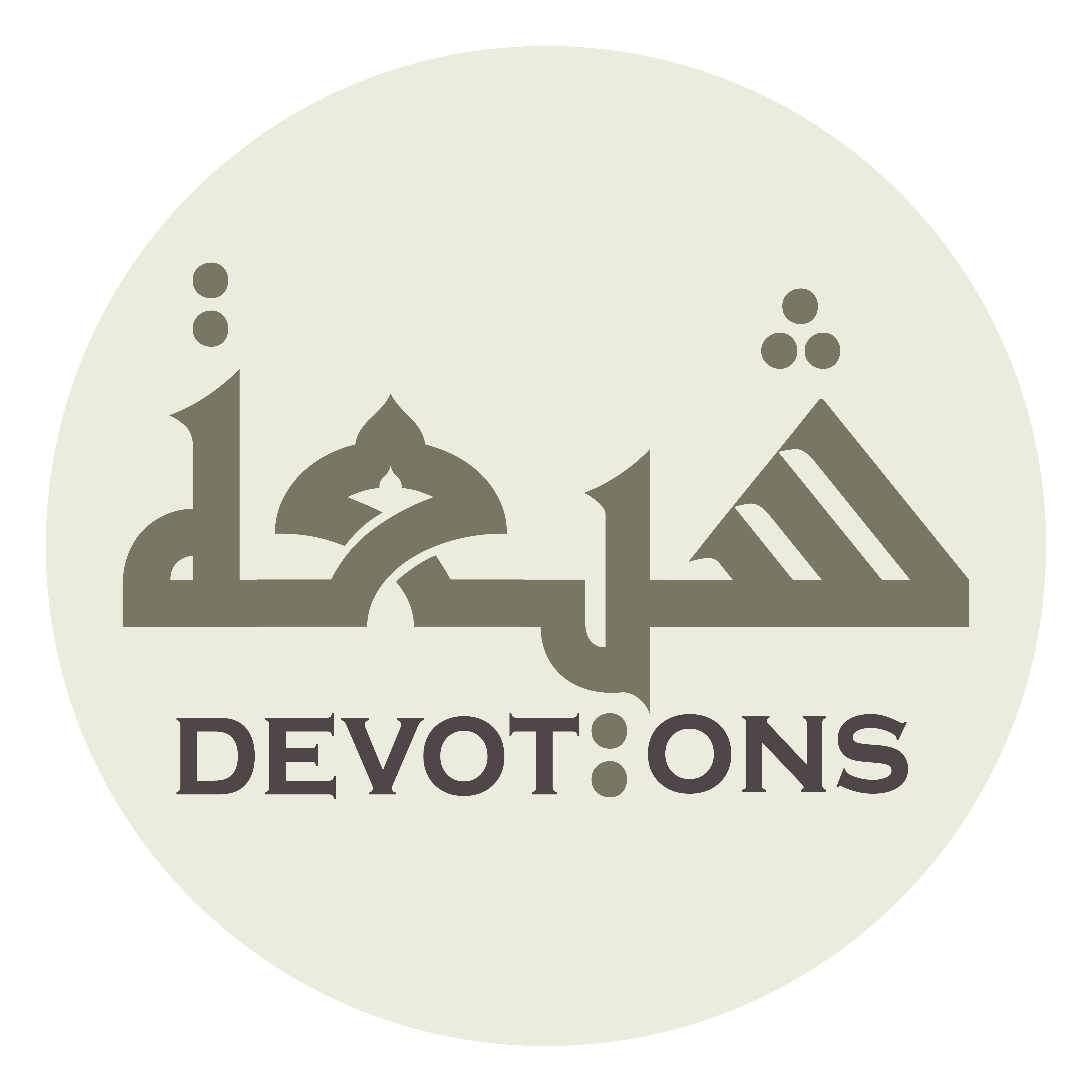 نَامِيَةً زَاكِيَةً مُبَارَكَةً

nāmiyatan zākiyatan mubārakah

ever-increasing, pure, blessed,
9th Imam Ziarat 3
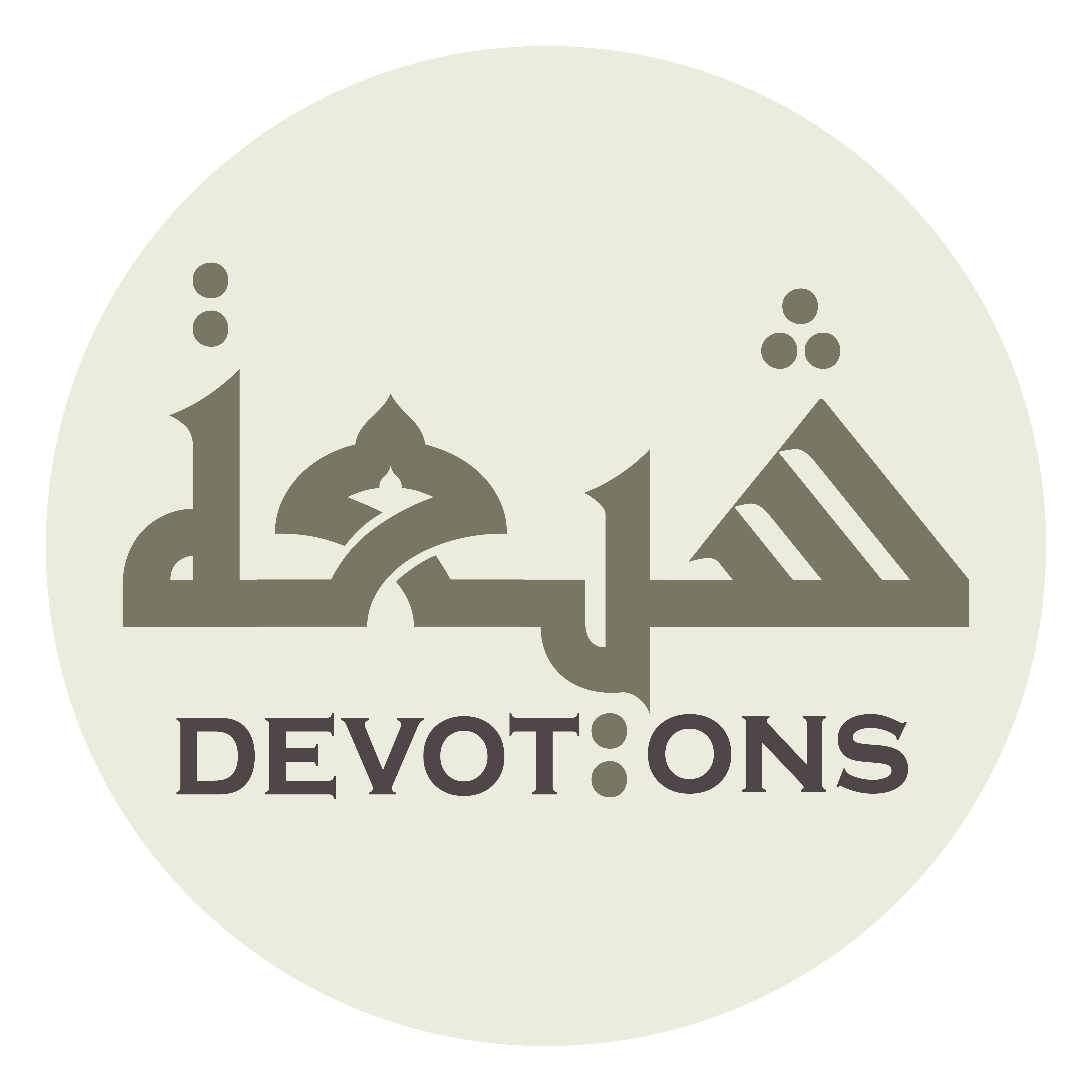 مُتَوَاصِلَةً مُتَرَادِفَةً مُتَوَاتِرَةً

mutawāṣilatan mutarādifatan mutawātirah

continuous, consecutive, and uninterrupted
9th Imam Ziarat 3
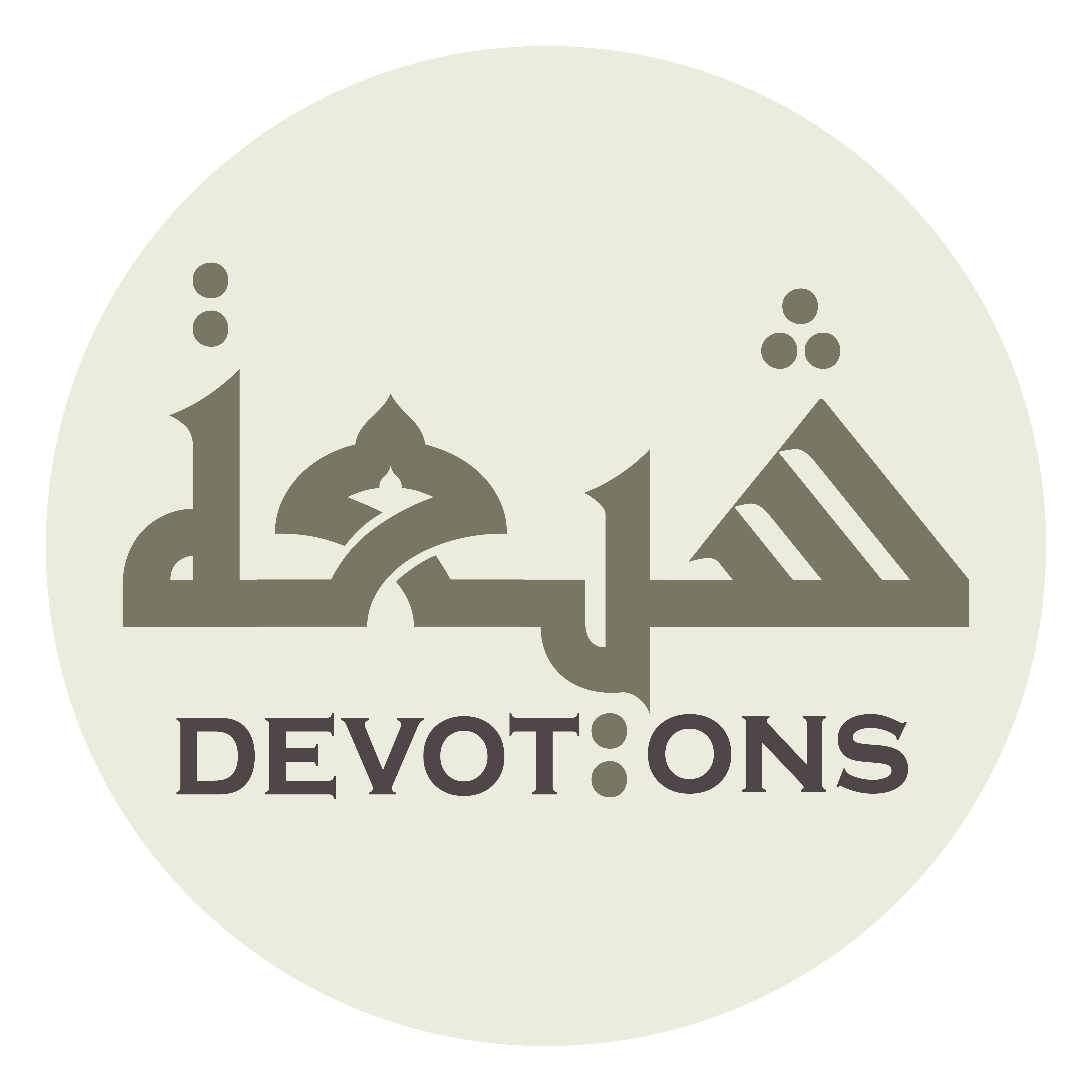 كَأَفْضَلِ مَا صَلَّيْتَ عَلَى أَحَدٍ مِنْ أَوْلِيَائِكَ

ka-afḍali mā ṣallayta `alā aḥadin min awliyā-ik

and with the most excellent blessings that You have ever conferred upon any of Your intimate servants.
9th Imam Ziarat 3
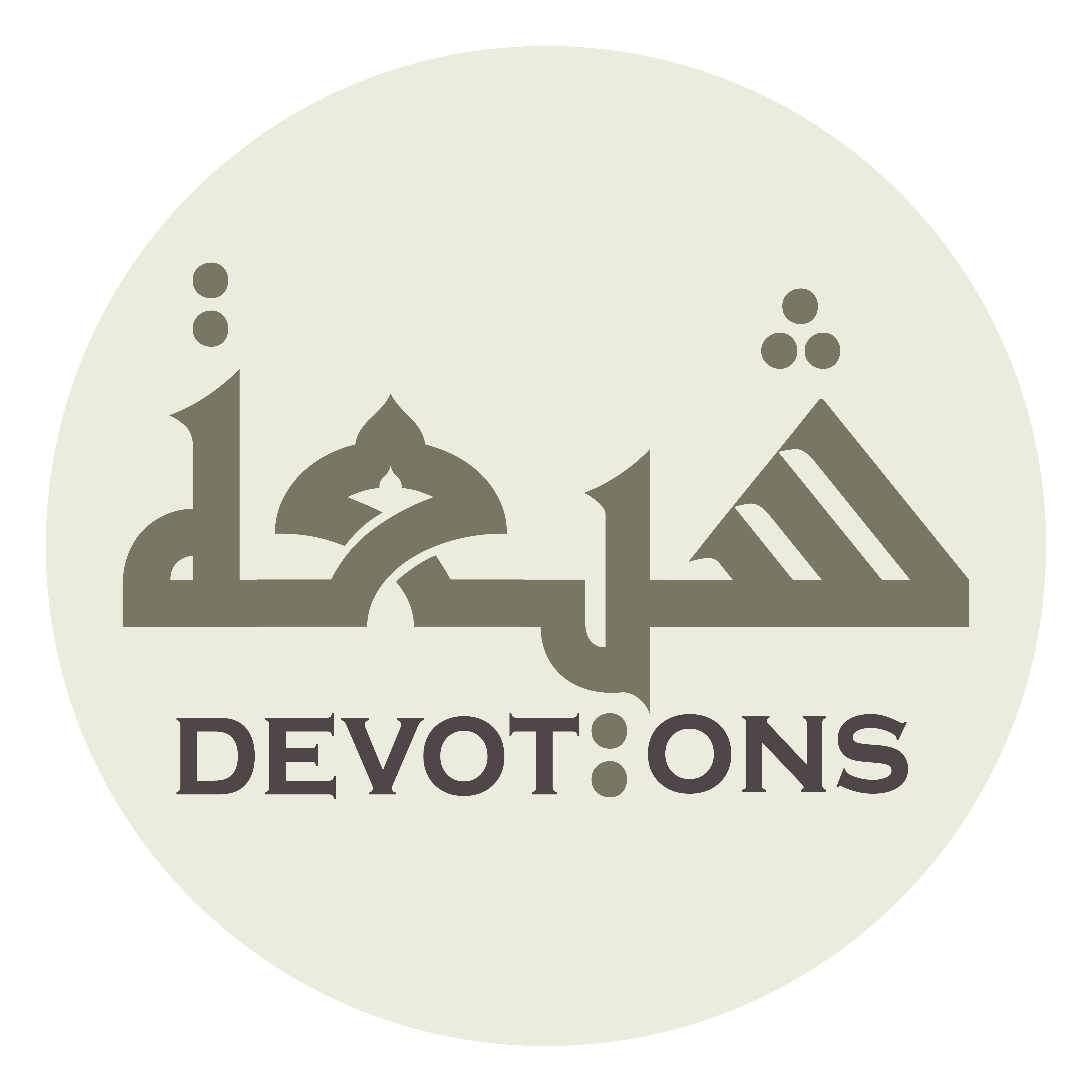 وَالسَّلامُ عَلَيْكَ يَا وَلِيَّ اللَّهِ

was salāmu `alayka yā waliyyallāh

And peace be upon you, O Allah’s most intimate servant.
9th Imam Ziarat 3
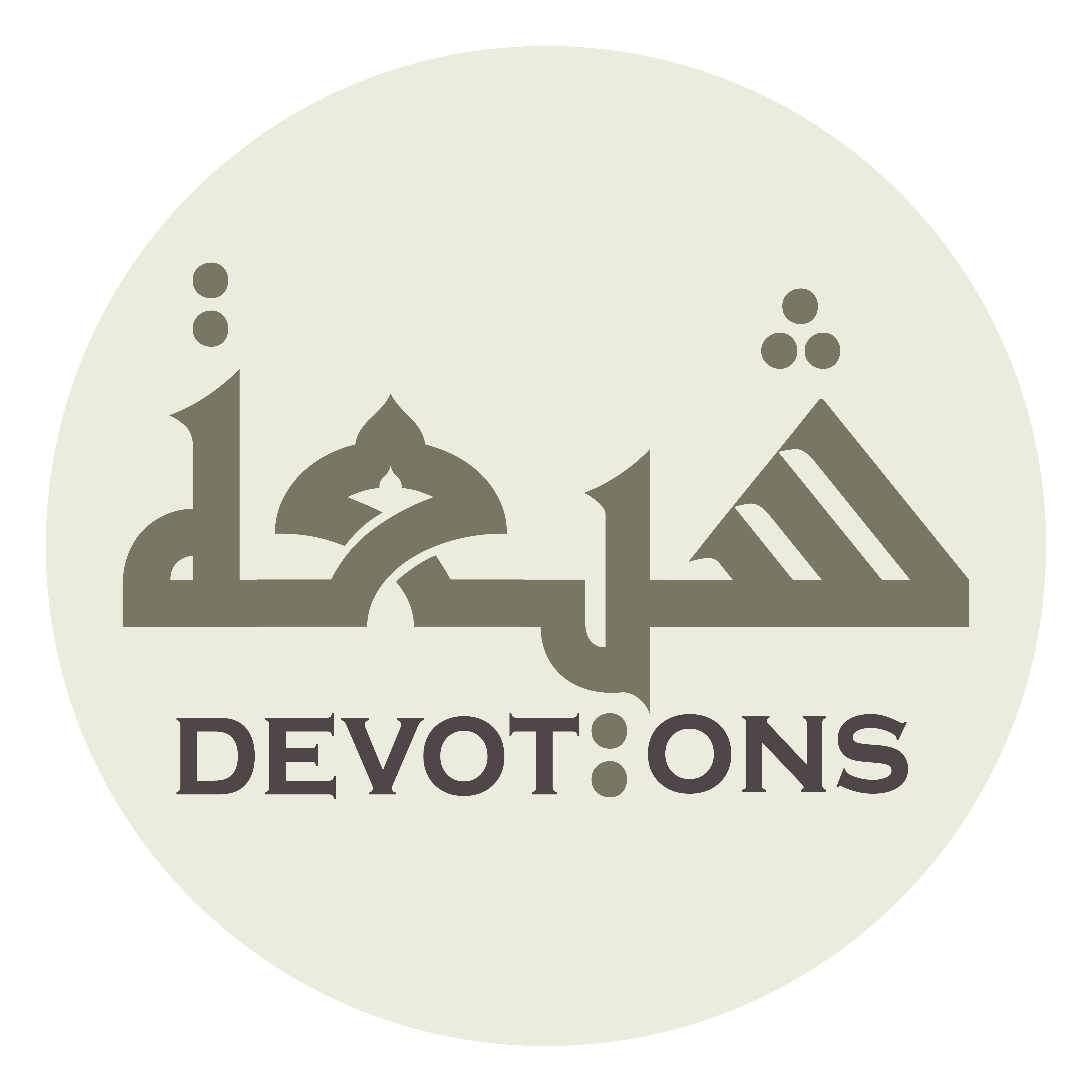 اَلسَّلَامُ عَلَيْكَ يَا نُورَ اللَّهِ

as salāmu `alayka yā nūrallāh

Peace be upon you, O Allah’s brightness.
9th Imam Ziarat 3
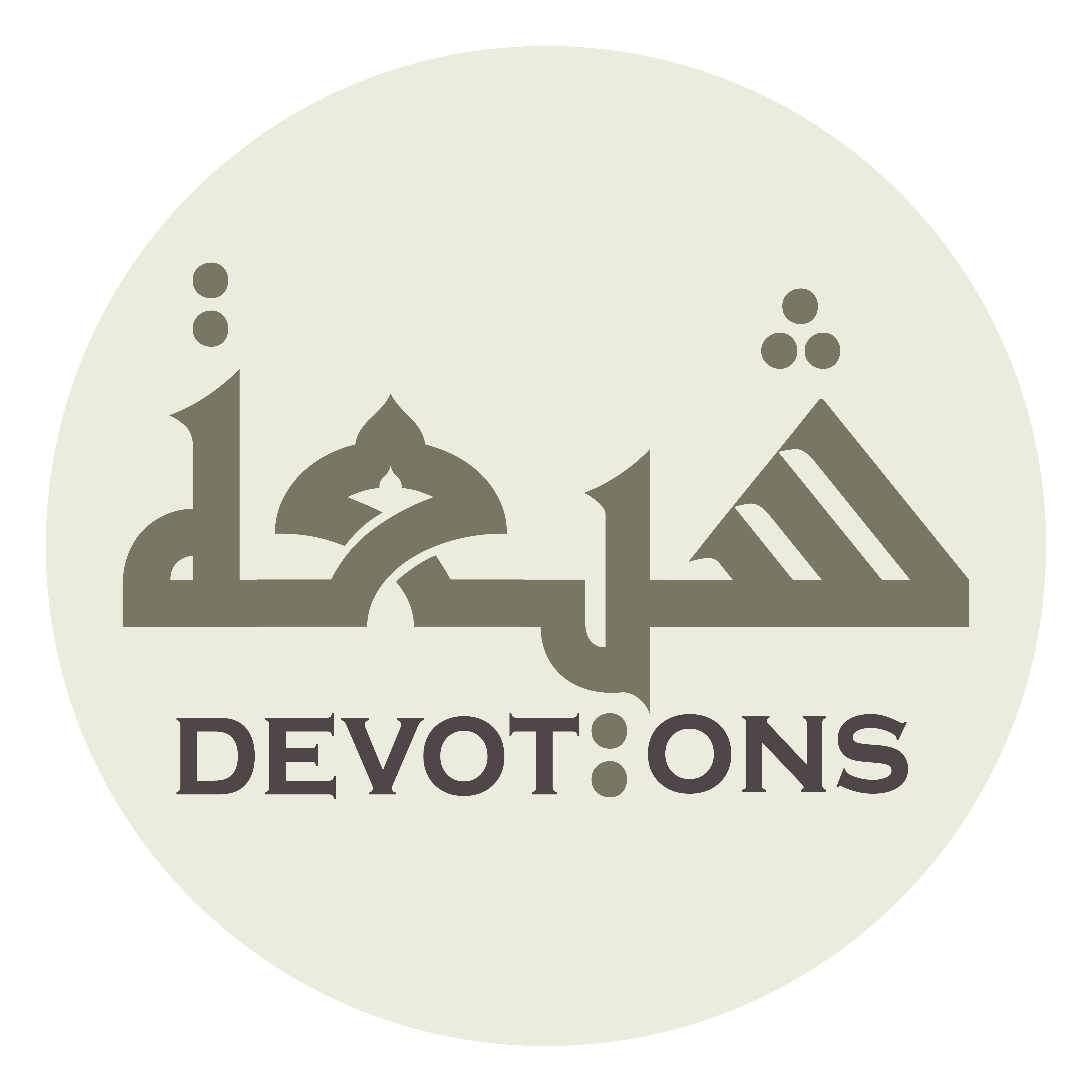 اَلسَّلَامُ عَلَيْكَ يَا حُجَّةَ اللَّهِ

as salāmu `alayka yā ḥujjatallāh

Peace be upon you, O Allah’s argument.
9th Imam Ziarat 3
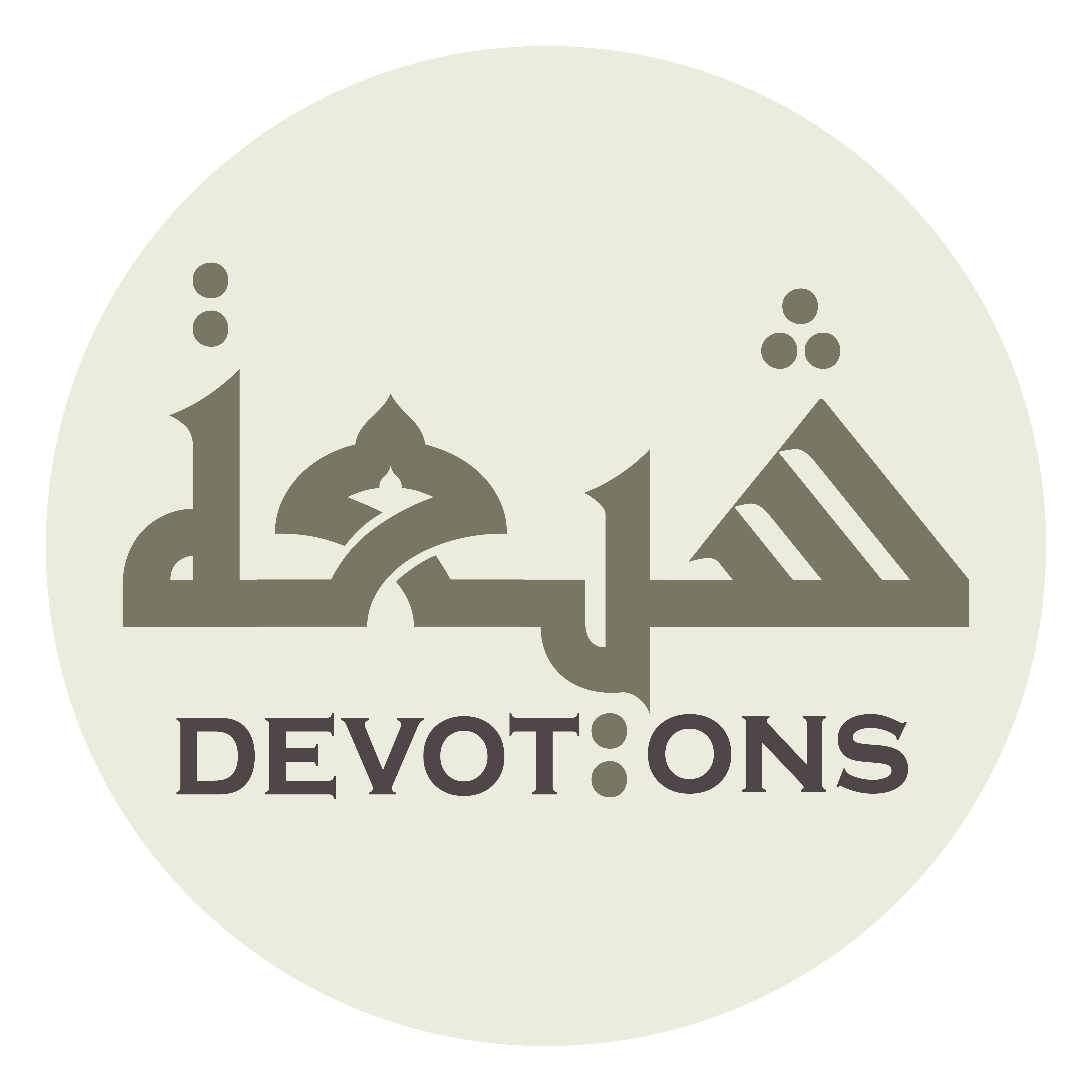 اَلسَّلَامُ عَلَيْكَ يَا إِمَامَ الْمُؤْمِنِيْنَ

as salāmu `alayka yā imāmal mu-minīn

Peace be upon you, O leader of the believers,
9th Imam Ziarat 3
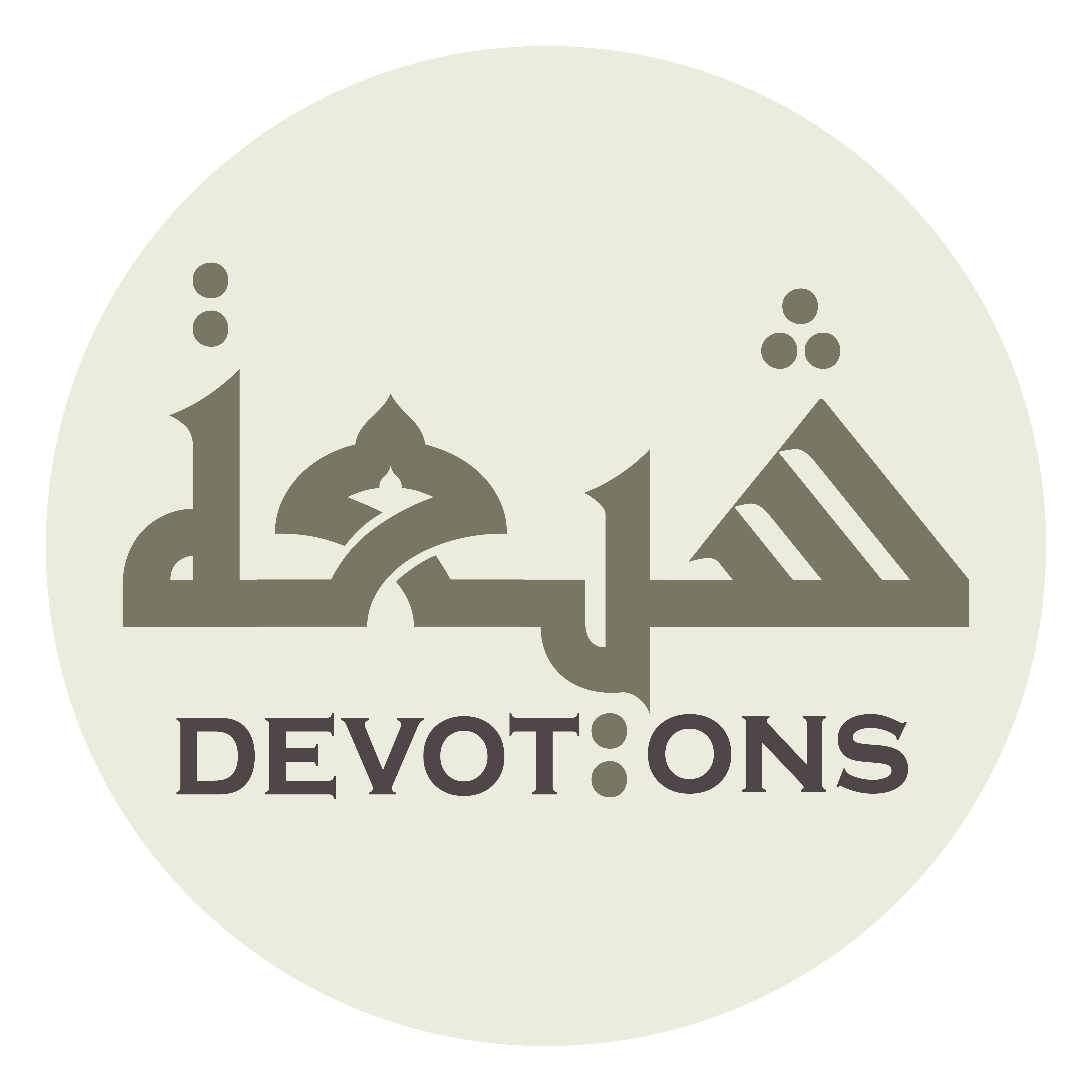 وَوَارِثَ عِلْمِ النَّبِيِّينَ

wawāritha `ilmin nabiyyīn

inheritor of the knowledge of the Prophets,
9th Imam Ziarat 3
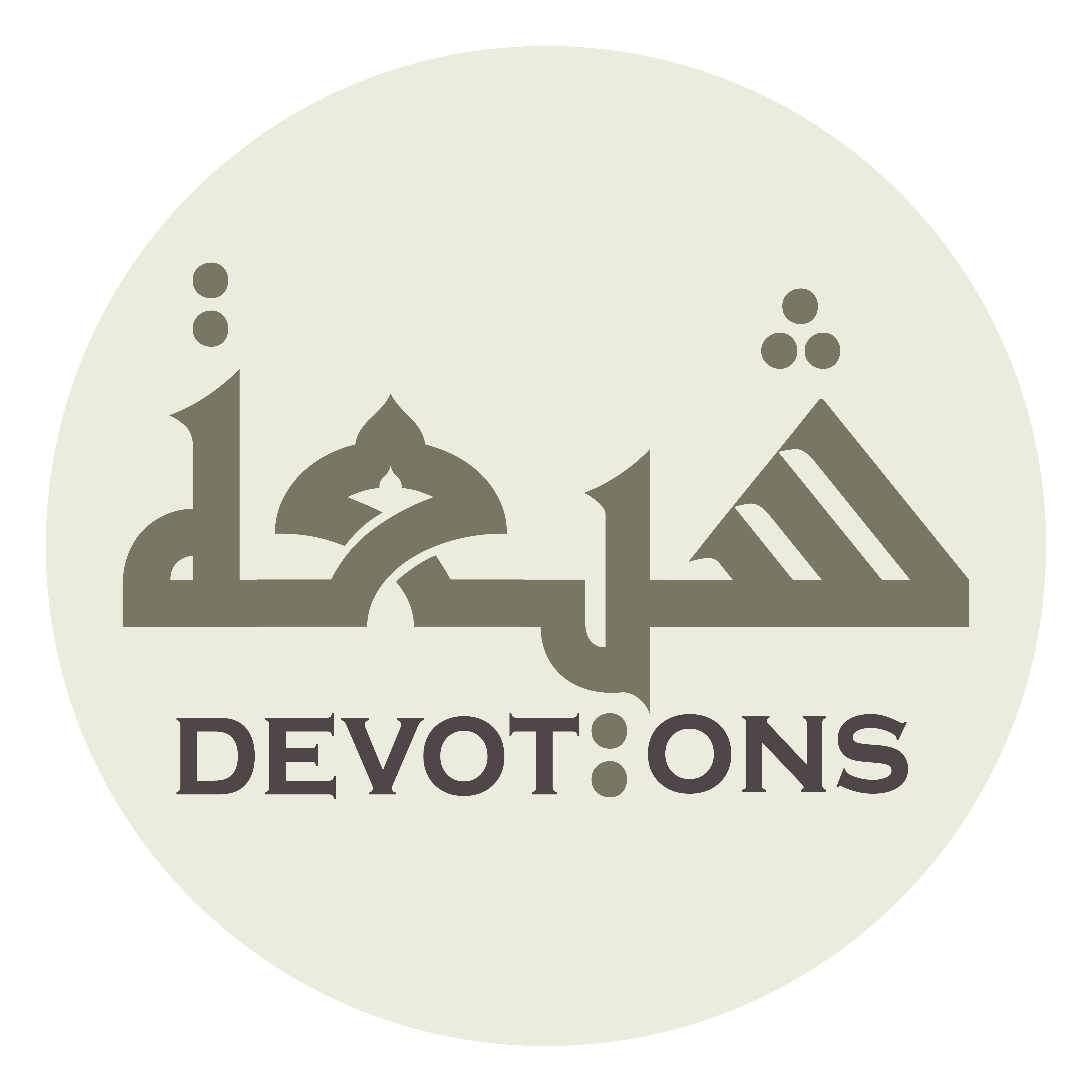 وَسُلَالَةَ الْوَصِيِّينَ

wasulālatal waṣiyyīn

and descendant of the Prophets’ successors.
9th Imam Ziarat 3
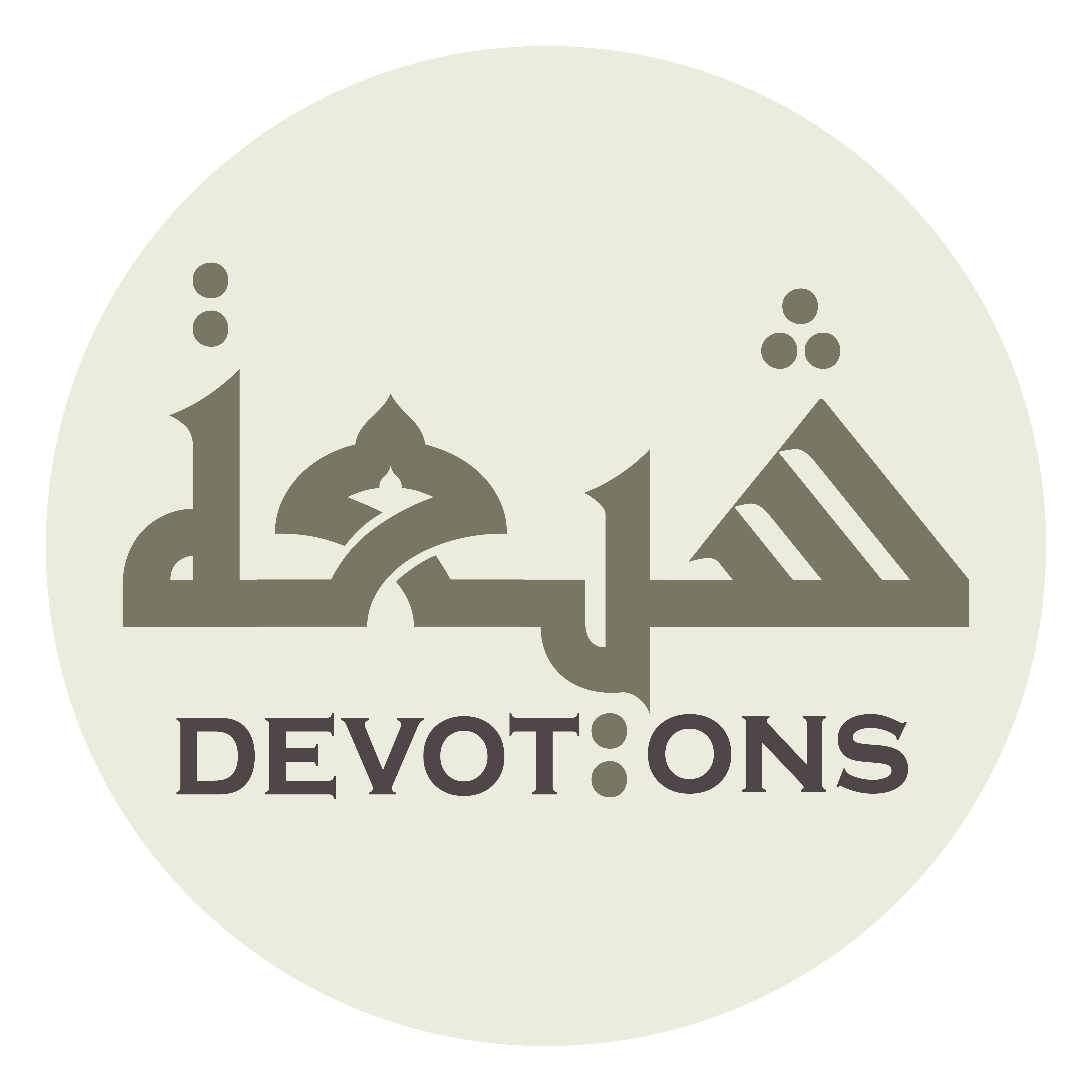 اَلسَّلَامُ عَلَيْكَ يَا نُوْرَ اللَّهِ فِيْ ظُلُمَاتِ الْأَرْضِ

as salāmu `alayka yā nūrallāhi fī ẓulumātil ar-ḍ

Peace be upon you, O Allah’s light in the darkness of the earth.
9th Imam Ziarat 3
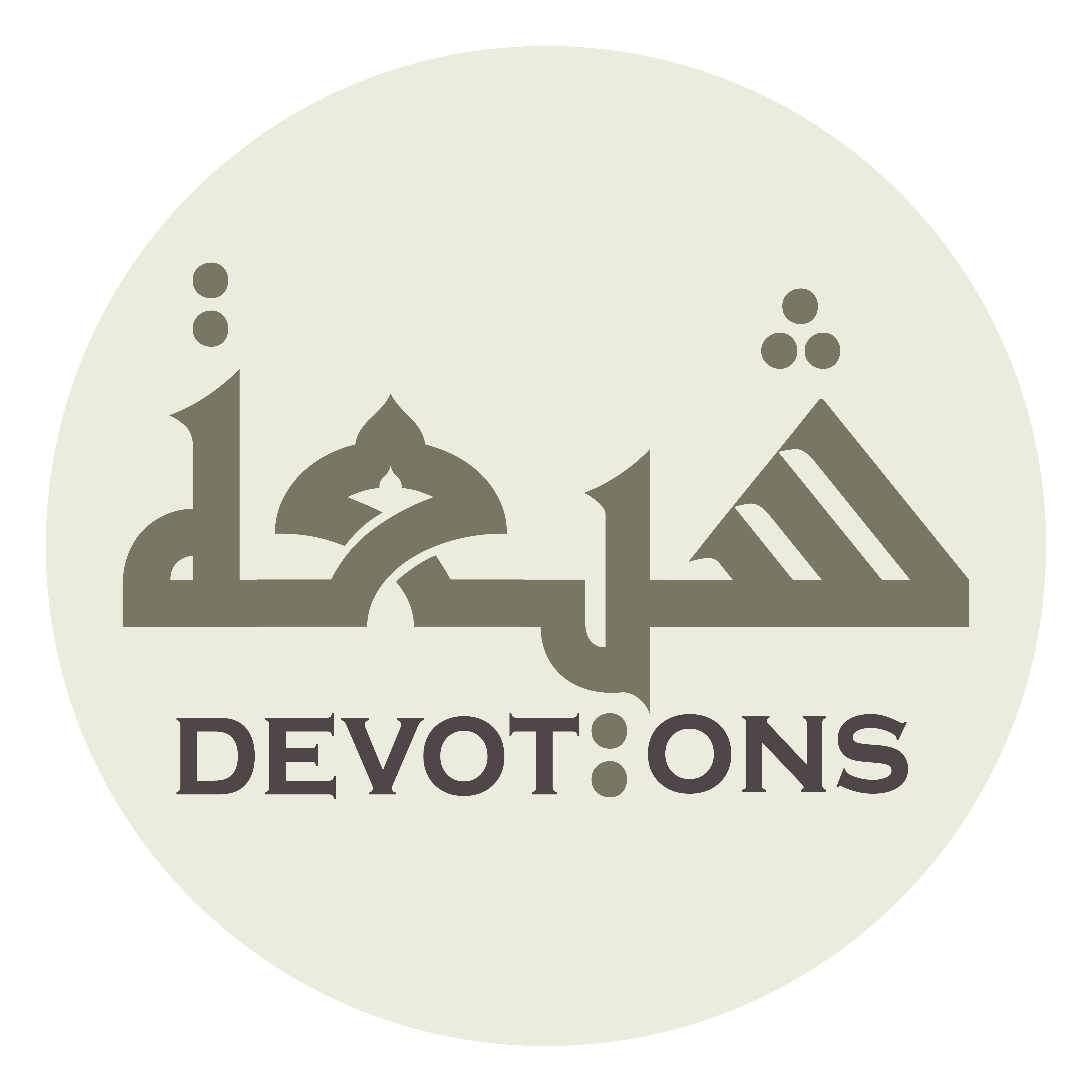 أَتَيْتُكَ زَائِرًا

ataytuka zā-irā

I have come to you, visiting you,
9th Imam Ziarat 3
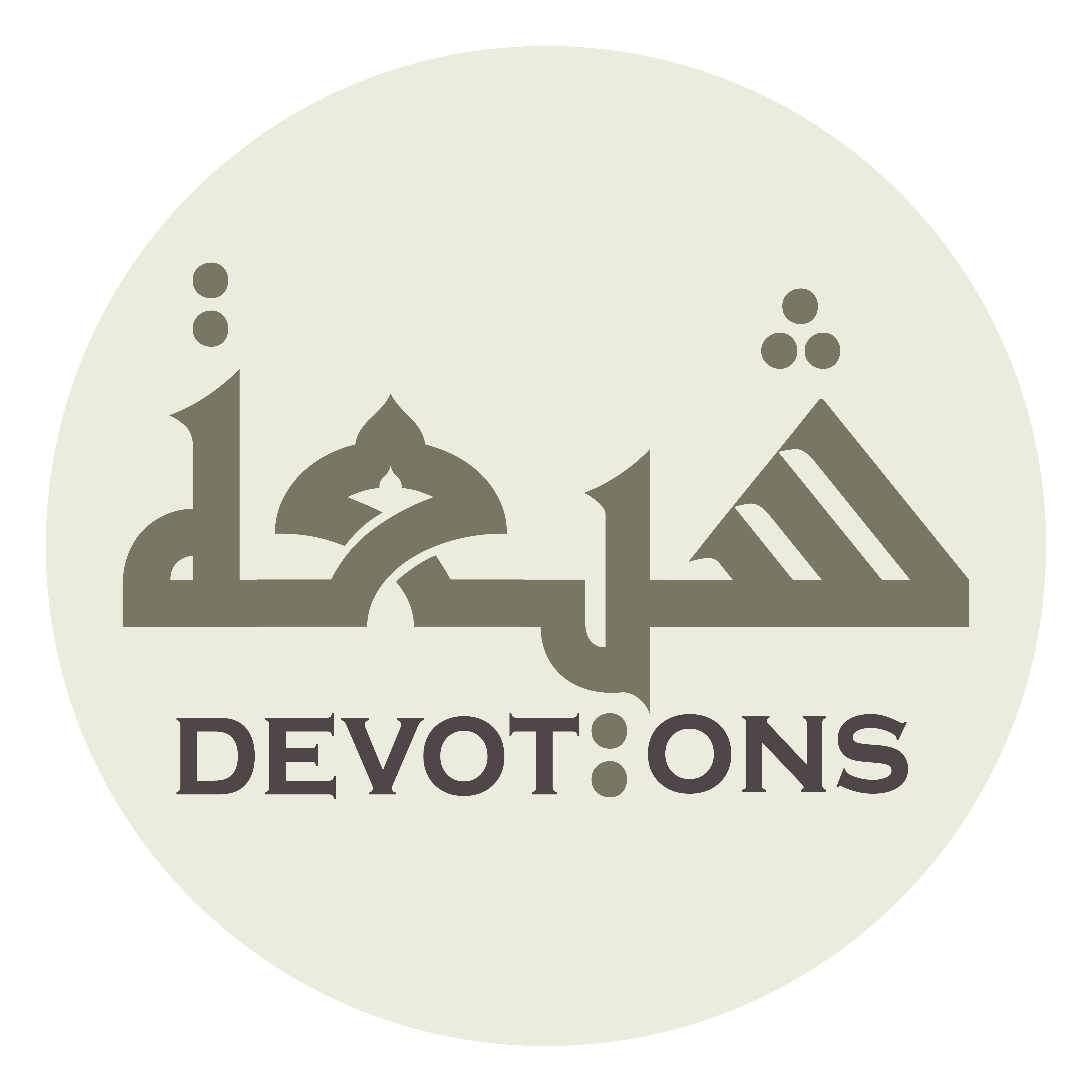 عَارِفًا بِحَقِّكَ

`ārifan biḥaqqik

recognizing your right,
9th Imam Ziarat 3
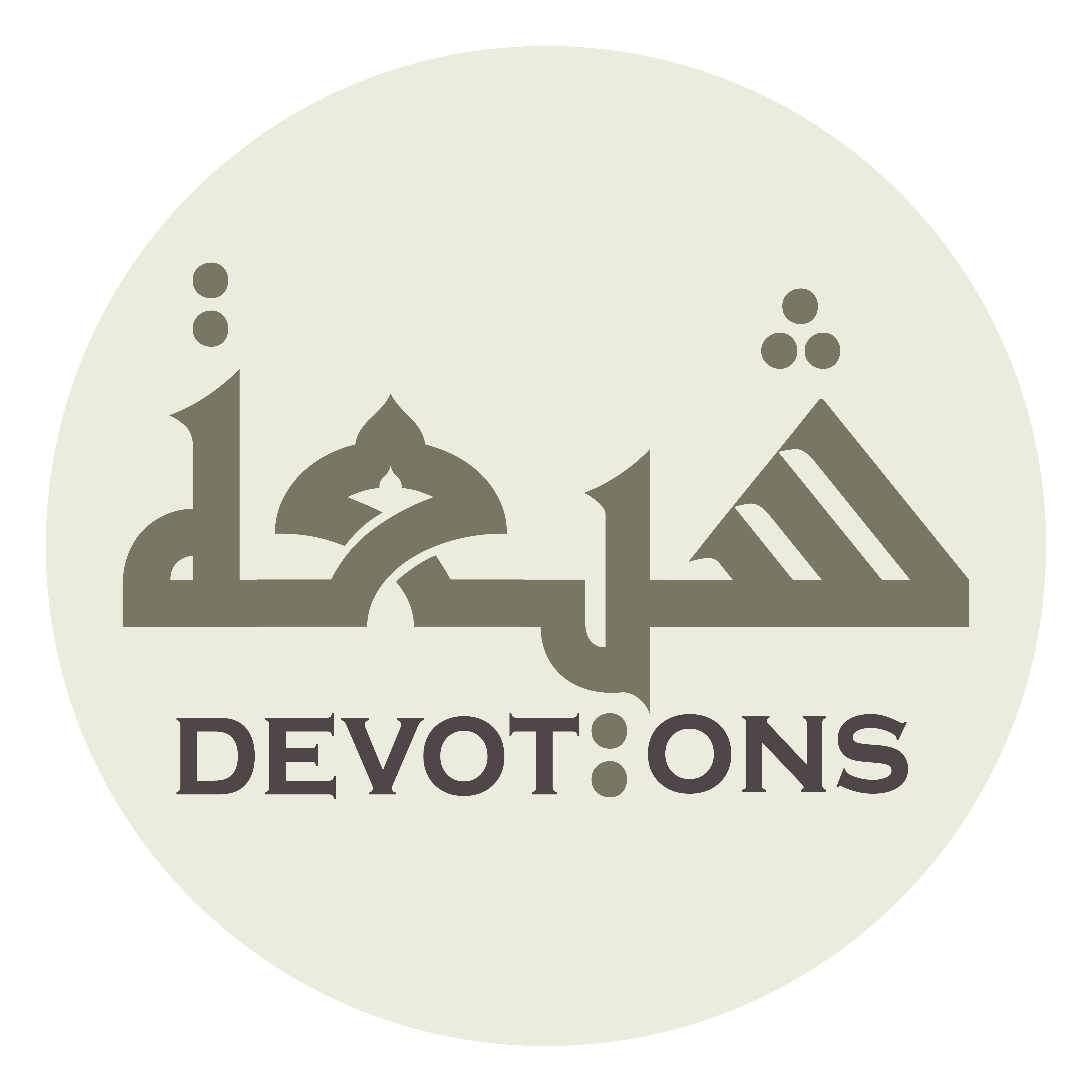 مُعَادِيًا لِأَعْدَائِكَ

mu`ādiyan li-a`dā-ik

incurring the animosity of your enemies,
9th Imam Ziarat 3
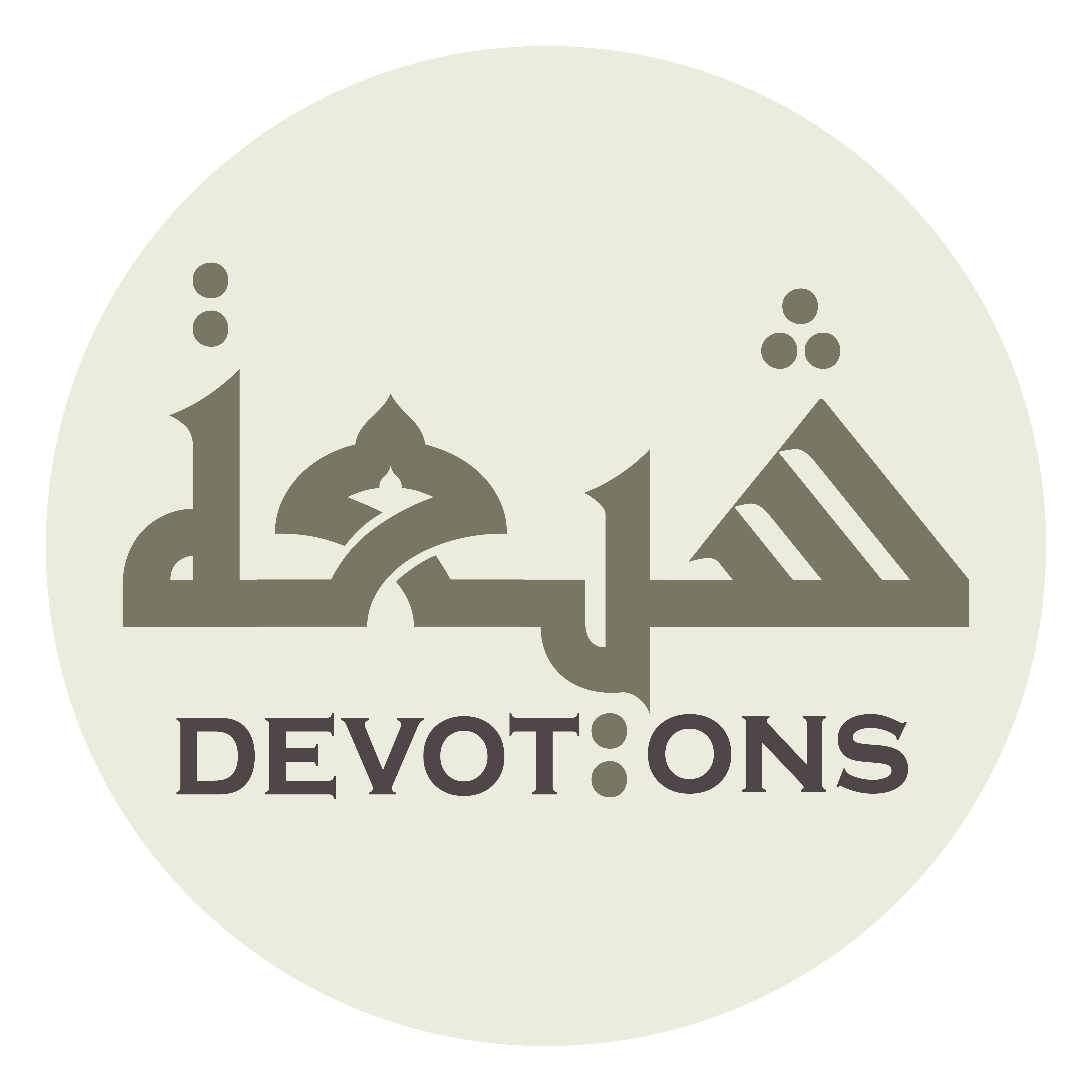 مُوَالِيًا لِأَوْلِيَائِكَ

muwāliyan li-awliyā-ik

and showing loyalty to your loyalists.
9th Imam Ziarat 3
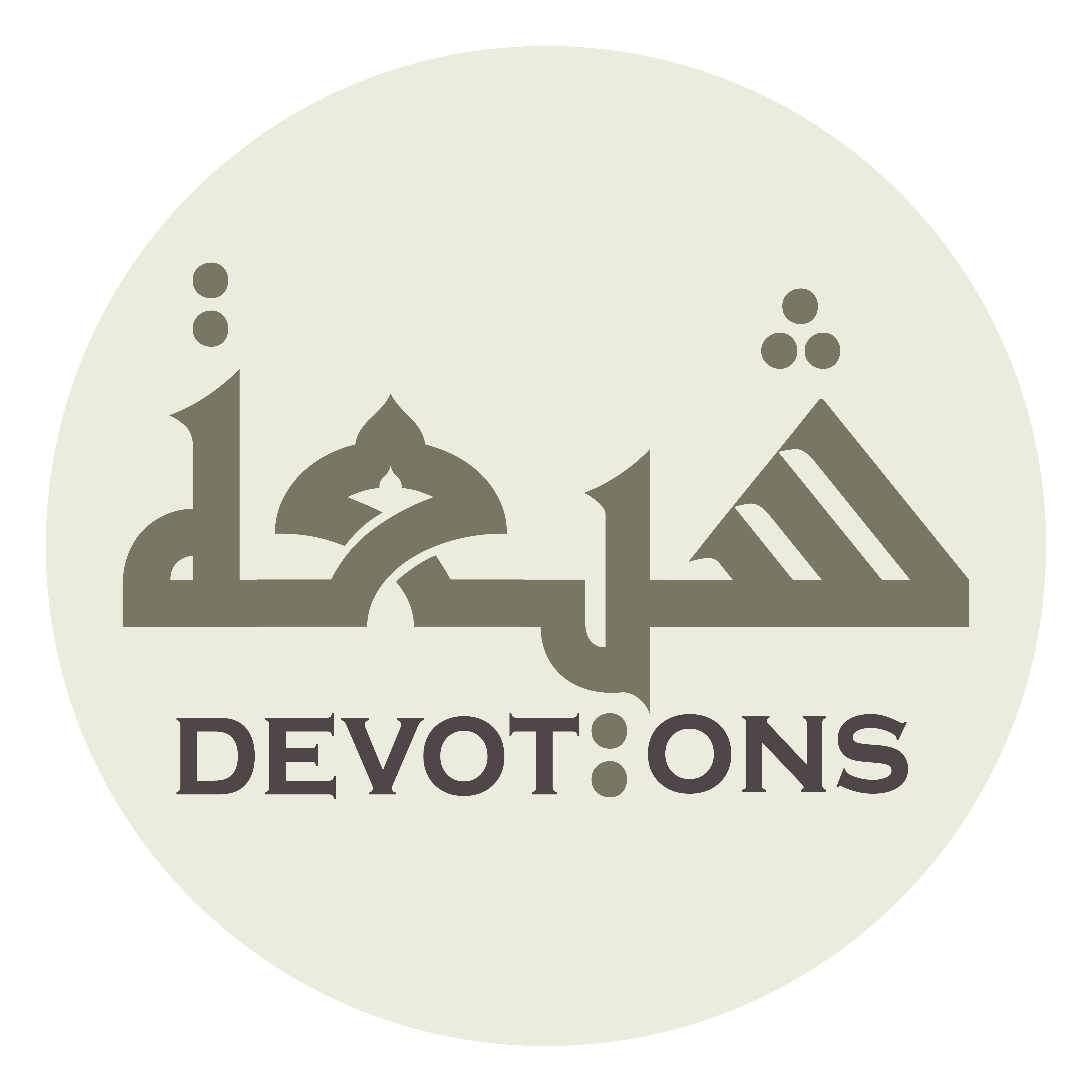 فَاشْفَعْ لِيْ عِنْدَ رَبِّكَ

fashfa` lī `inda rabbik

So, (please) intercede for me with your Lord.
9th Imam Ziarat 3